S&T IT Research Support
11 March, 2011
ITCC
Fast Facts
Team of 4 positions
3 positions filled
Focus on technical support of researchers
Not “IT” for researchers
Mission Focus
HPC operations
Cluster consulting & hosting
Electro Mechanical support and consulting
Linux support and consulting
Data acquisition consulting
Year’s Accomplishments
Cluster News
3 New clusters installed and operating
Academic NIC facility substantially upgraded
Supercomputing white paper in development
Year’s Accomplishments
Direct Support news
3 user groups launched
Linux migration planning started
Operational Transition for Fall 2011
Year’s Accomplishments
Team Development
One new staff member hired
National Instruments Certified LabVIEW Associate Developer in training
Junior Level Linux Professional in training
Challenges Ahead
Hiring suitable staff
Retaining existing staff
Growing user communities
Refining mission within resource constraints
Continuing HPC upgrades
HPC - Running Processes vs. CPUs
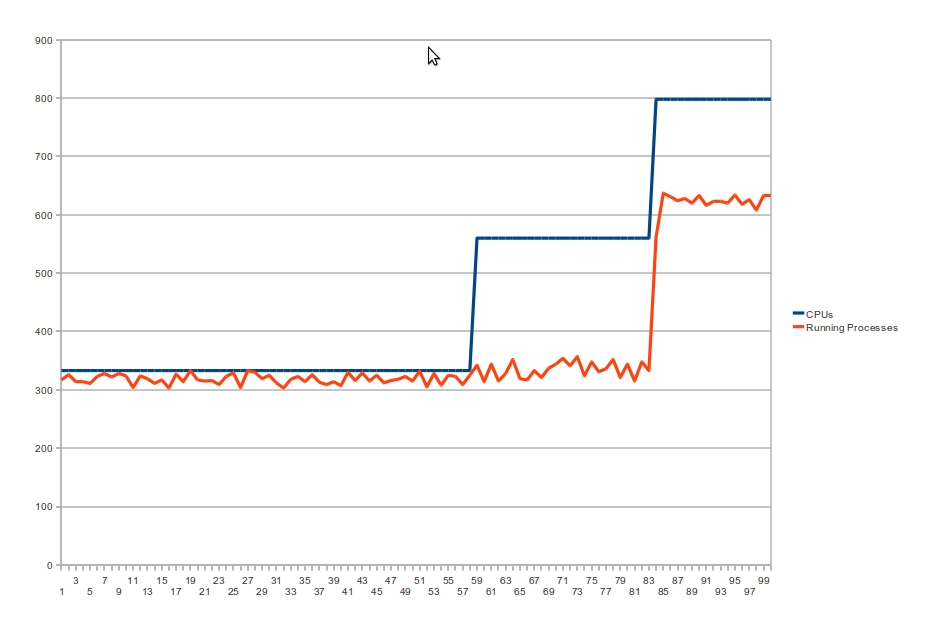 HPC - Percent CPU Utilization
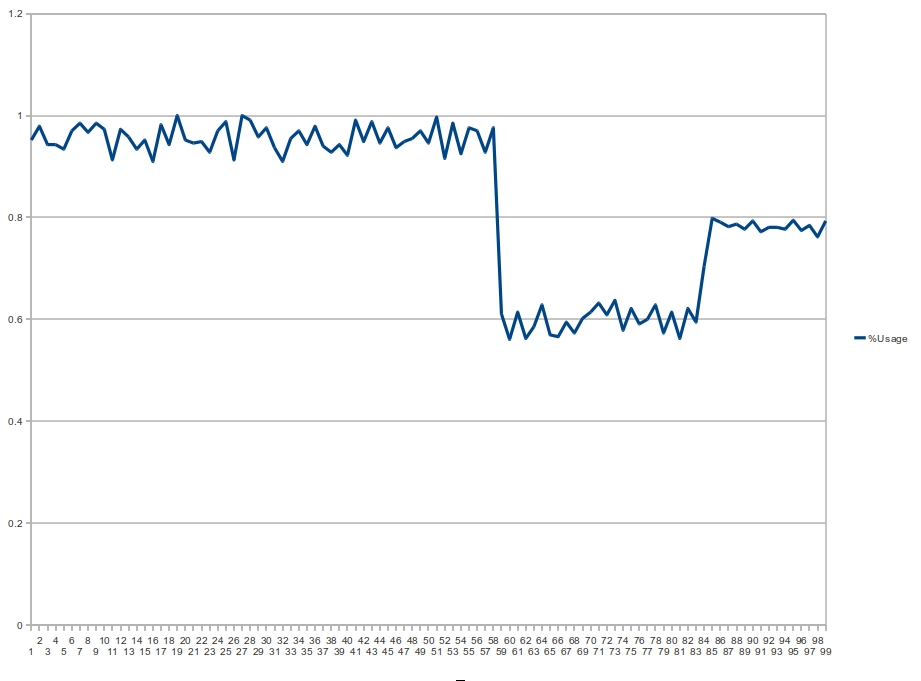 Dr. Wunsch Cluster
4 Nodes
each node has
2 - 4 Core Xeon X5620 CPUs
7 Tesla C2050 GPUs
24 GB RAM

Resulting in a total of
32 Processor Cores
28 GPUs resulting in 28 Tflops of Processing Power
96 GB of RAM
Dr. Dawes Cluster
13 Nodes
each node has
2 -  6 Core Xeon X5680 CPUs
96GB RAM
6 - 15,000RPM SATA Drives in RAID 1 for 2.3 TB of high speed scratch space.

Resulting in a total of:
156 Processor Cores
1248GB of RAM
29.9TB of high speed scratch space.
User Group Info
LabVIEW Users Group 
website:		https://groups.google.com/a/mst.edu/group/it-rss-labview-users-grp/topics?hl=en
email:  		it-rss-labview-users-grp@mst.edu

HPC Users Group
website:		https://groups.google.com/a/mst.edu/group/it-rss-hpc-grp/topics?hl=en
email:  		it-rss-hpc-grp@mst.edu

Linux Users Group
website:		https://groups.google.com/a/mst.edu/group/it-rss-linux-users-grp/topics?hl=en
email:  		it-rss-linux-users-grp@mst.edu